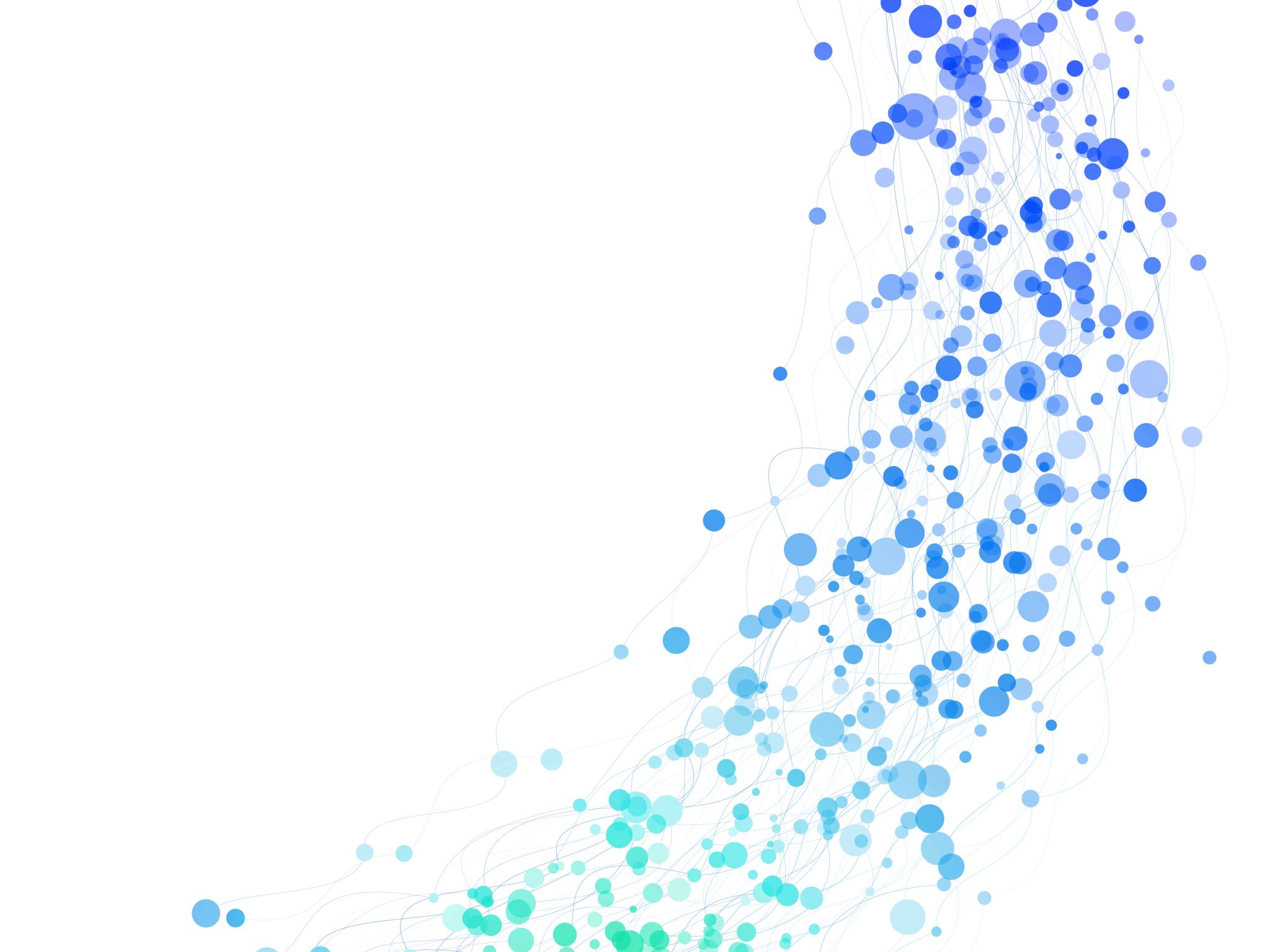 Measuring Fast Radio Burst(FRB) Scintillations Using CHIME Catalog1 Data
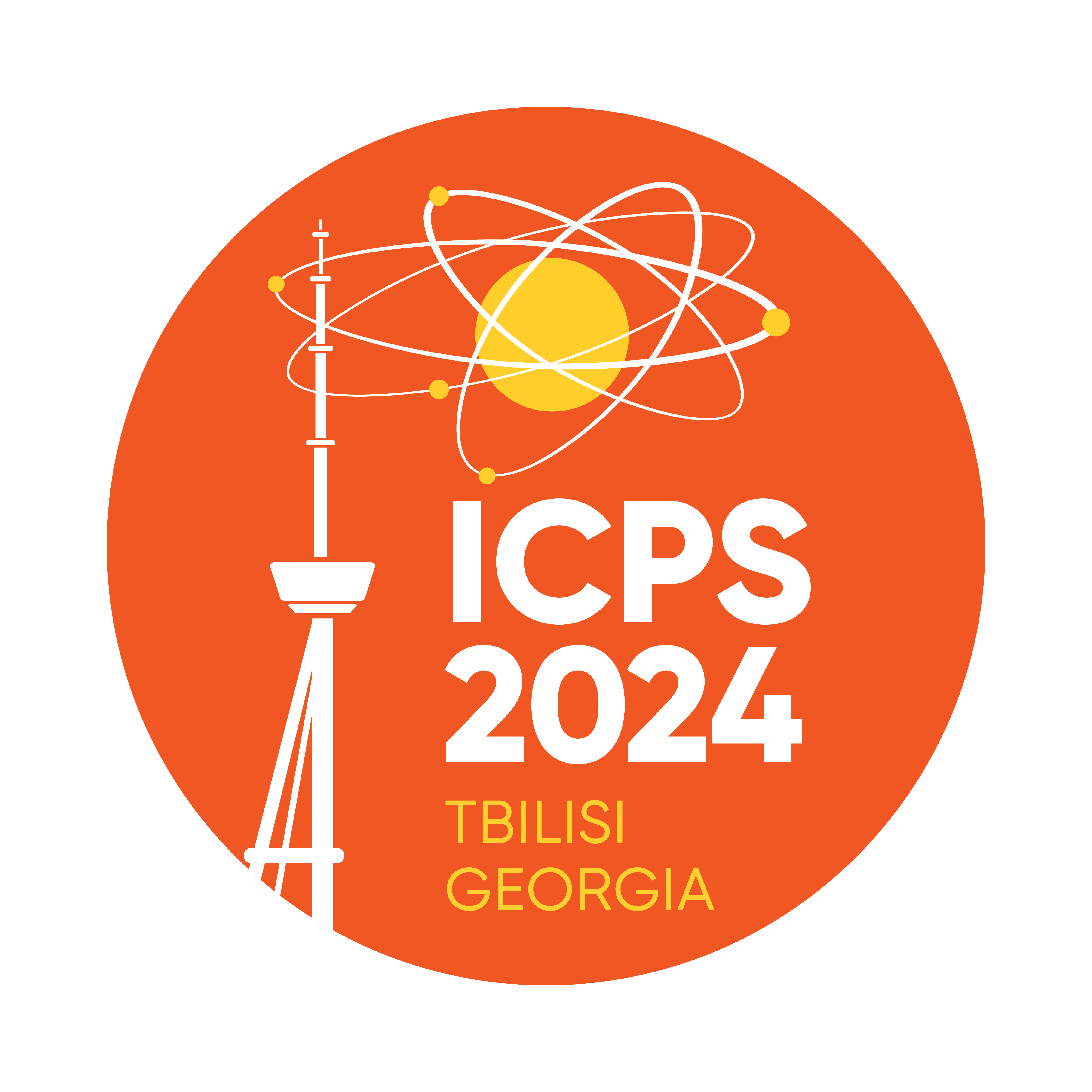 ANANT SINGH
UNIVERSITY OF DELHI
What are Fast Radio Bursts (FRB)?
Fast radio bursts (FRBs) are millisecond-duration bursts of radio waves that mostly originate from outside our galaxy. 
Although their origin is still a mystery, studies have hinted at magnetar being a probable explanation. Other theories suspect neutron star-white dwarf mergers as possible cause.
Although there are some recent studies showing a preference for the magnetar model, but more study is needed to say anything conclusively.
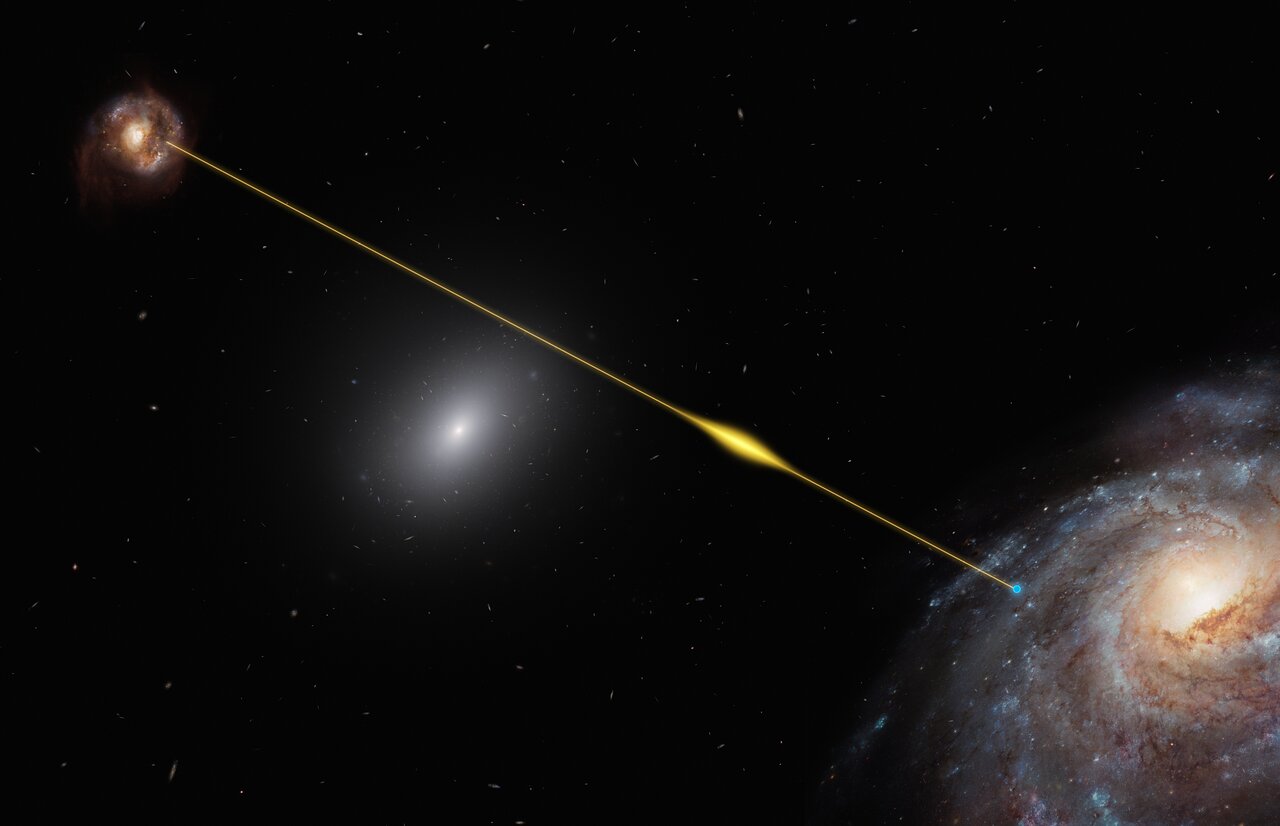 FRBs as cosmological probe
FRBs are provide researchers with a unique opportunity to investigate baryon distributions on a range of scales. The circumgalactic medium (CGM) of galaxies and the intergalactic medium (IGM) are together expected to harbor about 80 % of all baryons in the Universe.
Some studies have hinted at the existence of cool and likely dense gas in the IGM of massive galaxies. The short duration of FRBs makes them an excellent tool for probing cold gas clumps. 
By measuring the scattering tail and studying scintillation of the FRBs, we can gain a deeper understanding of these phenomena and their implications for our understanding of the universe.
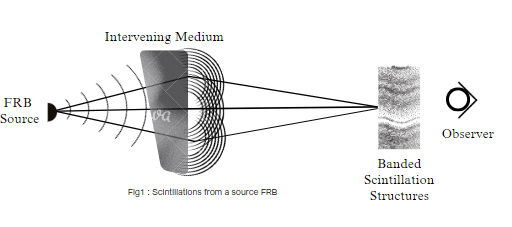 What are Scintillations
One of the most remarkable properties of these radio waves are their scintillations, which can be used as a tool to study the intervening medium as well as the FRB source itself.

Scintillations in radio waves are a phenomenon caused by irregularities in the intervening medium present between the source and the observer, which scatters the wave in different directions, causing the radio pulses from the source to appear to twinkle or shimmer.
Dispersion Measure(DM)
When an FRB signal travels through space, it encounters various ionized media, causing lower frequency waves to slow down more than higher frequency waves. 
This frequency-dependent delay allows astronomers to calculate the DM and infer the amount of matter the signal has traversed.
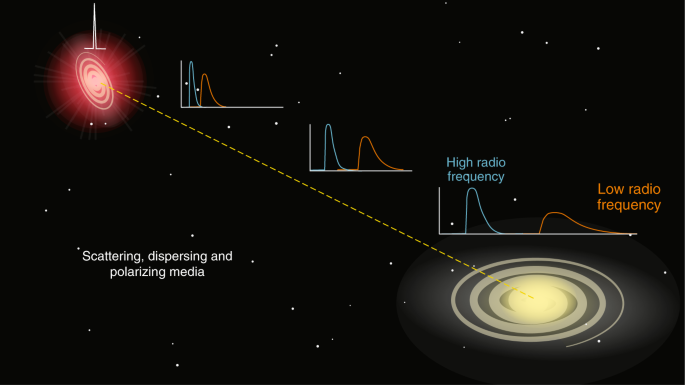 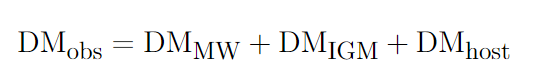 CHIME/FRB Telescope
Canadian Hydrogen Intensity Mapping Experiment(CHIME) is a novel radio telescope that has no moving parts.
Contains four 100-meter-long cylindrical reflectors — allowing it to survey a vast area of the sky simultaneously. 
Large instantaneous field of view (~200 square degrees) 
Broad frequency coverage (400-800 MHz). 
Unprecedented detection rate: CHIME has discovered hundreds of FRBs, providing a wealth of data for studying these enigmatic phenomena.
CHIME can identify and alert astronomers to new FRBs 
    immediately, enabling rapid follow-up observations.
Has detected 500+ FRBs till now.
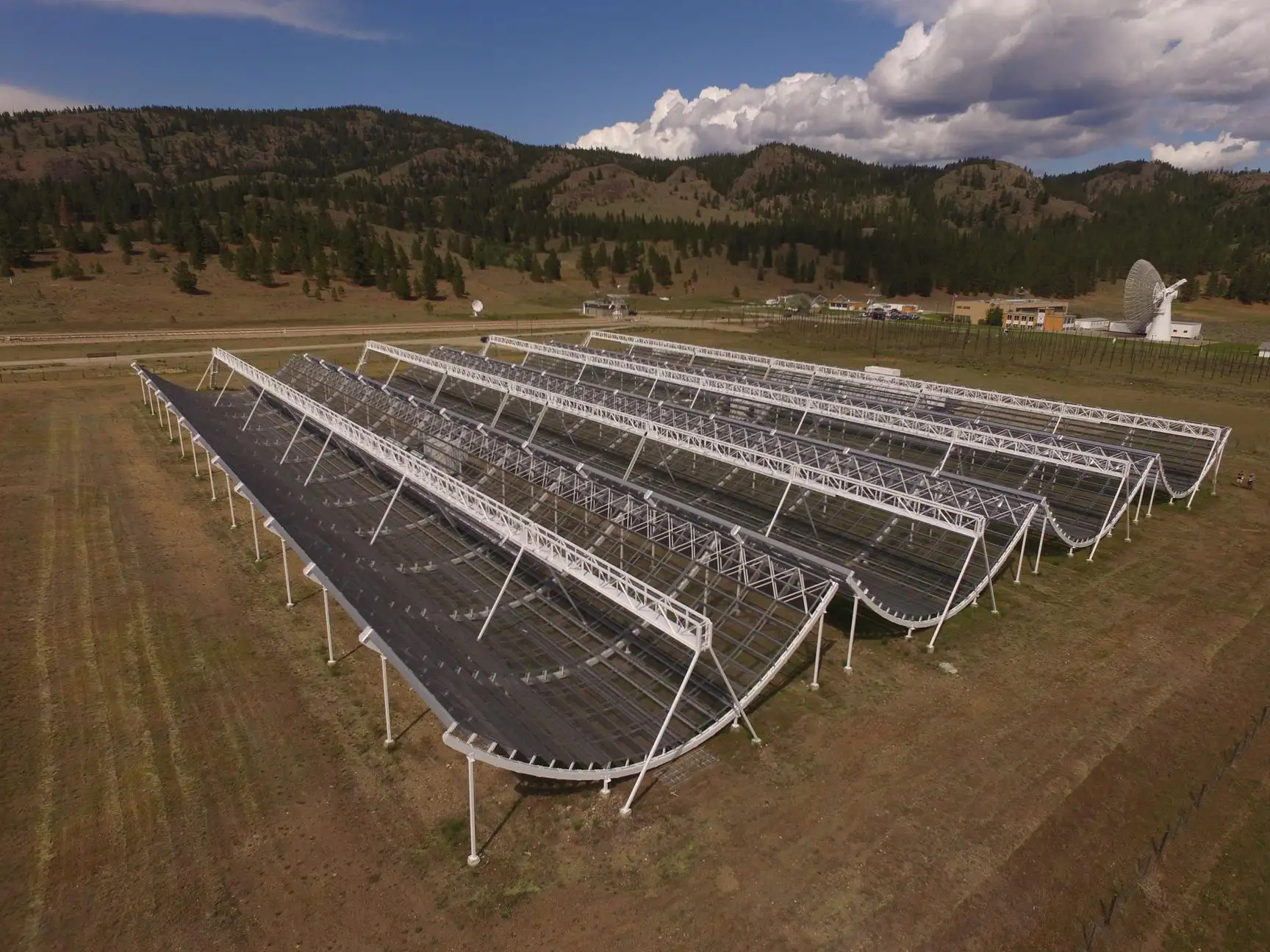 Objectives for this study:
Study the CHIME/FRB Catalog1 Data and develop a pipeline to measure the scintillations for some of the brightest FRBs. 
Comparing the results with the predictions of NE2001 model (a model of the electron density distribution in the galaxy derived mainly from pulsar DM and scintillation/broadening measurements) in the Milky Way and constrain the origin of the scattering of FRBs.
This is done to re-verify the results of a similar study by Schoen et. al.
       	E. Schoen, C. Leung, K. Masui, D. Michilli, P. Chawla, A. B. Pearlman, K. Shin, A. Stock, and C. Collaboration), “Scintillation timescales of bright 	frbs detected by chime/frb,” Research Notes of the AAS, vol. 5, no. 11, p. 271, 2021.
Wait, what is NE2001 again?
A comprehensive model for the Galactic distribution of free electrons. 
It acts as an initial, smooth spatial representation of the warm ionized component of the interstellar gas, and also provides interstellar scattering and scintillation predictions for both Galactic and extragalactic entities. 
The model is based on pulsar dispersion measures, scattering measurements, and other observational constraints. It provides estimates of the distance, dispersion measure, scattering measure, emission measure, and angular broadening for any given line of sight in the Galaxy. 
The model also accounts for the fluctuations in electron density that cause scintillation and pulse broadening effects
Important Points before we move further
If an FRB is scattered in the halo of an intervening galaxy, it will experience a large angular broadening and hence no longer appear as a point source when reaching the Milky Way due to which the source can not be scintillated. 
On the other hand, if the FRB is scattered near the source, the angular broadening will be small and hence can still scintillate. 
The study of FRB scintillations is still in its early stages, but it is a promising area of research and has already yielded some interesting results.
Example of scintillations
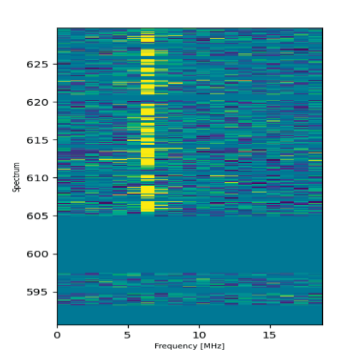 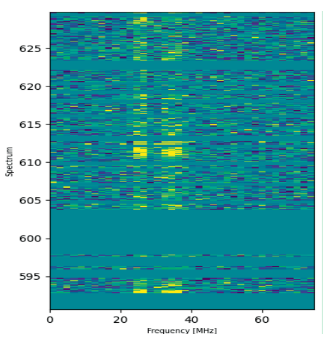 The waterfall plot of FRB20180729A from 590MHz to 630MHz. No scintillation observed
The waterfall plot of FRB20190124C from 590MHz to 630MHz. 
Alternating bright-dark spectra in the data indicate the presence of scintillations
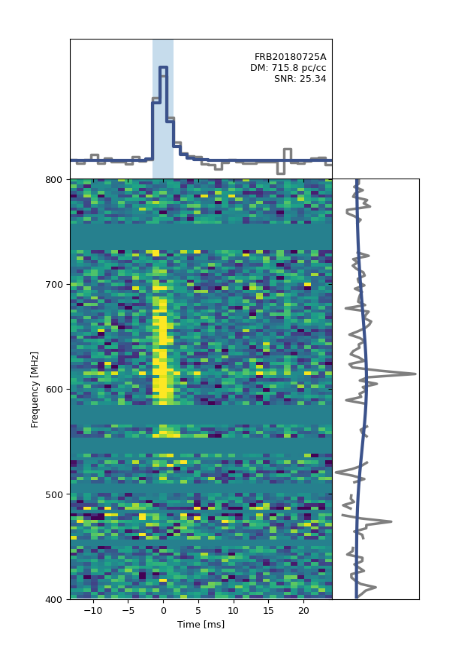 Methodology
We downloaded the FRB data from CHIME/FRB Catalog1 database and produced waterfall plots containing the time series spectrum data for the FRBs. This helped us to get a visual look into the burst and get familiar with its spectrum, RFI (Radio-Frequency Interference) masking, SNR value calculations, time series plot and spectrum plot. 
We plotted the waterfall plots and the SNR values of all the 536 FRBs available on the CHIME/FRB Catalog1
The waterfall plot of FRB20180725A. 
Waterfall plots are used to show how the recorded data(frequency in our example) is changing over time and it helps to visualize the data from the bursts
Methodology
We then selected the 50 brightest bursts, i.e., having the highest signal to noise ratio (SNR value) from the dataset and filter the data using the RFI masking and renormalize it.
Then we fit a cubic spline to our data which will give us a smoothed spectrum. The spline has knots separated by 7MHz. 
The knot separation is chosen so the noise from system temperature in the data could be eliminated while preserving the significantly smaller scintillation structures.
Methodology
In our study, scintillation bandwidths are almost all below 2MHz. 
We divide our data with this fitted spline and the result is a new set of spectrum values that have been adjusted based on the smoothed function, which we may refer as smoothed spectrum.
We slice our smoothed spectrum data into smaller sub-bands. This will help to analyze specific portions of the data in more detail and look into the scintillations present in that sub-band. The choice of sub-band was carried out by the following method: Δν ≈ 0.189ν Putting ν = 400, we get a sub-band limit of around 75MHz or less. 
In our study, we chose 40MHz sub-bands from this data from the regions across the full 400-800MHz frequency range where the noise is not way too large as compared to the data.
Methodology
We calculate the Autocorrelation Function for each of the 40MHz sub-bands of the smoothed spectrum data. Autocorrelation for discrete data sets is calculated as:
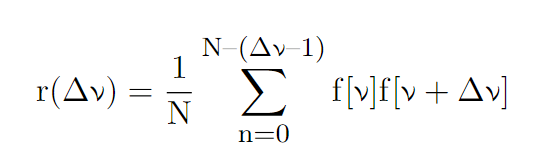 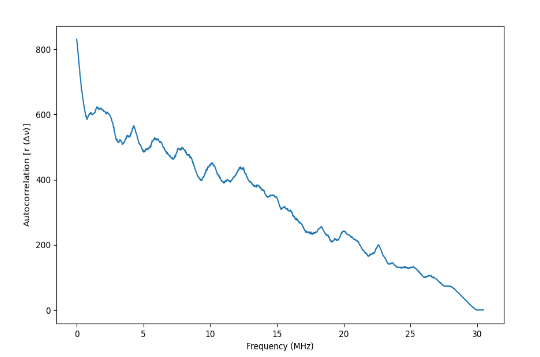 Auto correlation is used to show how the data points are related with their own time-delayed version. We plot them for the positive time-lags, in which a peak region in the plot signifies the data being correlated with itself in/near that region.
The renormalized autocorrelation plot of a portion of spectrum data of FRB20180729A, the subband from 600MHz to 630MHz
Methodology
We find the best fit parameters for ν_dc - the decorrelation bandwidth, i.e. the frequency range over which the data becomes decorrelated; and m - the modulation index whose value depends on how bright/dark a scintle is ranging from 0 to 1. 
We use the model:
The fitted parameter plot will then be plotted against the autocorrelation plots for each sub-band of an FRB. We can notice a steep rise in the start and then the curve flattens out, suggesting the presence of scintillation. The width of the rise in the auto-correlation function plot tells us the de-correlation bandwidth(ν_dc) of the scintillation.
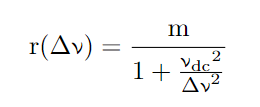 Methodology
The fitted value of ν_dc is then plotted against the frequency, as it is expected to follow a frequency-dependent power law, given by:

The data points should be well within the power-law curve.
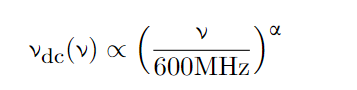 Methodology
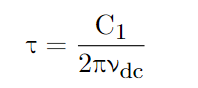 We now calculate the scintillation time scale using ν_dc by using the formula.
We use assume C_1 = 1 for the ISM in the Milky Way. This obtained timescale is then compared with the predicted timescales from the NE2001 model. 
Scintillation timescale is the characteristic time over which the intensity of a scintillating object fluctuates. The study of scintillation timescales be used to learn about the properties of the scattering medium, such as its density and velocity
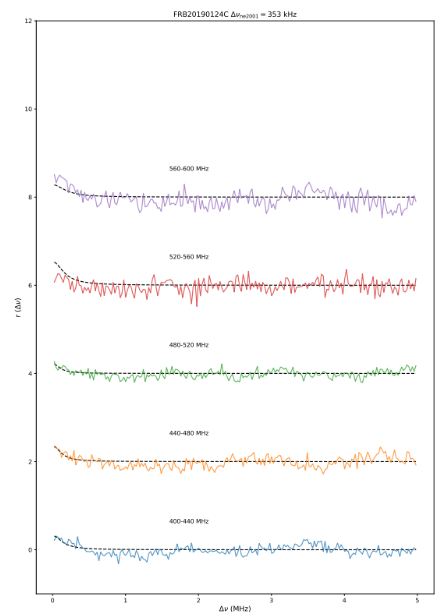 Results
An example:
The plot of autocorrelation of spectrum data against frequency lags for each sub-band of FRB20190124C
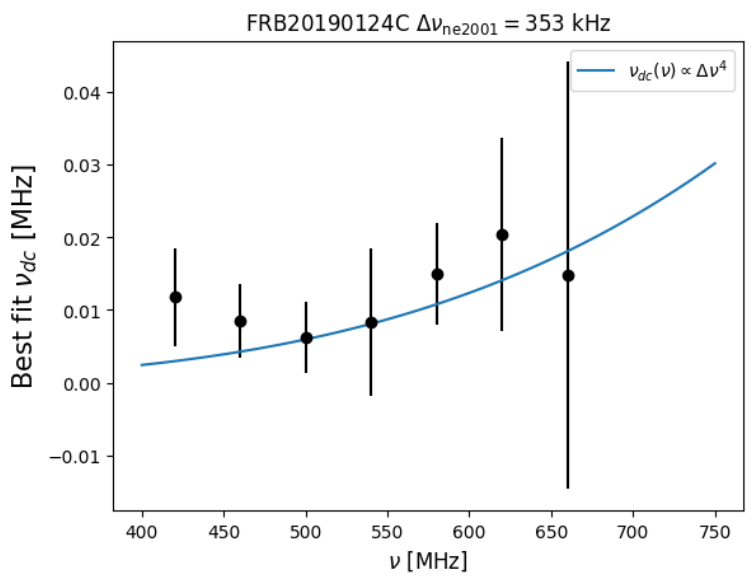 Results
Plot for the frequency dependence of the decorrelation bandwidths.

As can be seen, the data seems to agree with the power curve.
Results
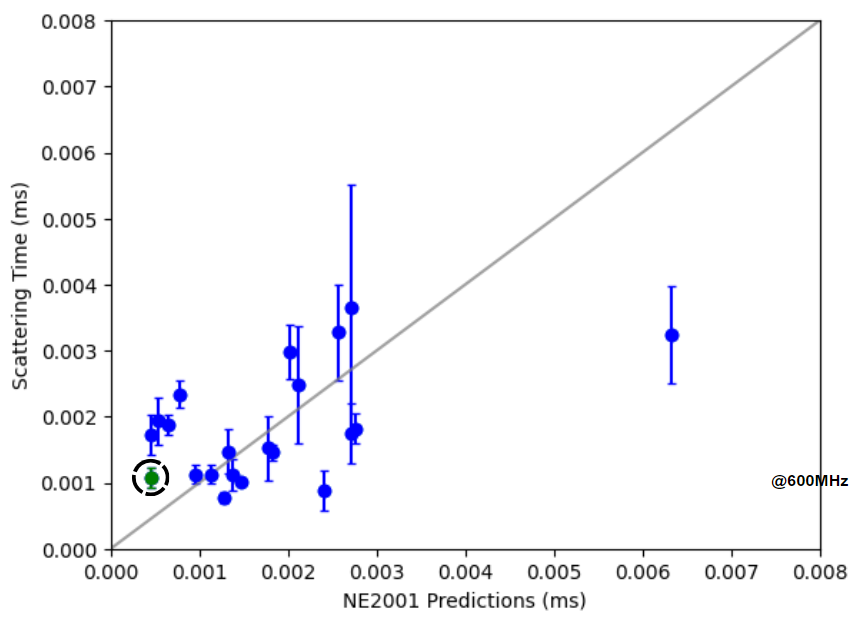 The empirical distribution of scintillation timescales compared to NE2001 predictions at 600MHz. The gray line is the y = x line.

The green dot represents the FRB20190124C.
As can be seen, almost all the FRBs are in agreement with the NE2001 predictions for electron density distributions in the line of sight.
Conclusion
We developed a pipeline to measure the scintillation timescales of FRBs 
Pipeline was then used to analyze the 50 brightest FRBs for our study. 
From results, we can infer that for a large fraction of FRBs, the ISM in the Milky Way contributes to short scattering timescales.
Future Works
Enhancing our input data using advanced filtering algorithms to remove noise while preserving important information. This will lead to better quality data and improved results. 
Expand our pipeline to include more FRBs, including those with lower SNR values than the ones studied here. This will allow us to test our pipeline on a wider range of data and make it more robust. 
Comparing the various theoretical cold gas clump models using the scintillation timescales data obtained from our study.
References
M. Amiri, B. C. Andersen, K. Bandura, S. Berger, M. Bhardwaj, M. M. Boyce, P. Boyle, C. Brar, D. Breitman, T. Cassanelli, et al., “The first chime/frb fast radio burst catalog,” The Astrophysical Journal Supplement Series, vol. 257, no. 2, p. 59, 2021. 
J. M. Cordes and S. Chatterjee, “Fast radio bursts: an extragalactic enigma,” Annual Review of Astronomy and Astrophysics, vol. 57, pp. 417–465, 2019. Smith, F.G., Hewish, A. and Scheuer, P.A.G., 1968. Amplitude Variations in Pulsed Radio Sources. Pulsating Stars: A NATURE Reprint, pp.86-88. 
E. Schoen, C. Leung, K. Masui, D. Michilli, P. Chawla, A. B. Pearlman, K. Shin, A. Stock, and C. Collaboration), “Scintillation timescales of bright frbs detected by chime/frb,” Research Notes of the AAS, vol. 5, no. 11, p. 271, 2021.
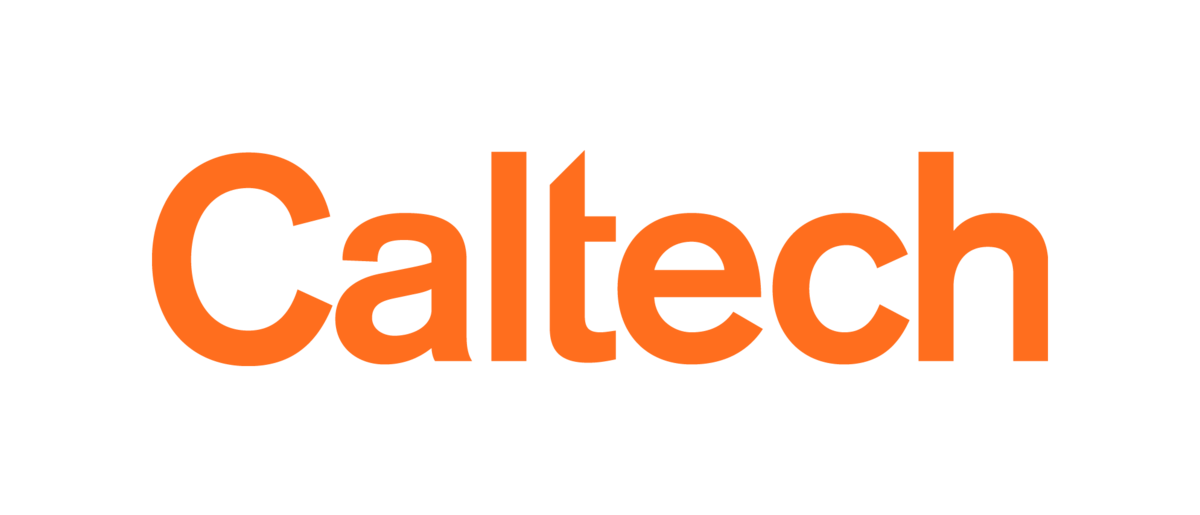 Acknowledgements:
California Institute of Technology (Caltech): SURF Program
Cahill Center for Astronomy and Astrophysics

Prof. (Dr.) E. Sterl Phinney
Dr. Dongzi Li

CHIME/FRB Collaboration
Interesting Side-note